Деление текста на предложения
Развитие речи 2 класс
Приближалась осень по небу часто плывут тучки  накрапывает дождик  дует холодный ветерок
Выделить голосом каждое предложение, определить сколько предложений? 
- О ком и что именно говорится в 1 предложении?
- Сколько в нём слов?
- Как надо обозначить границы этого предложения на письме?
- Произнесём хором предложение.
Приближалась осень по небу  часто  плывут тучки   накрапывает дождик      дует  холодный ветерок
П
Н
Д
Выбрать из записанных  заглавий самое подходящее.
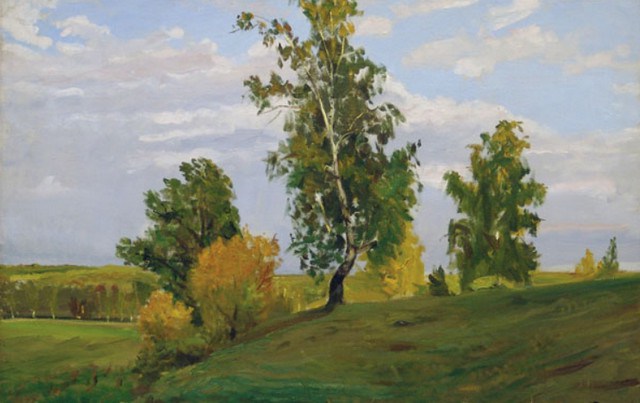 Похолодало
Скоро осень
Осень
Скоро осень.
Приближалась осень по небу часто плывут тучки  накрапывает дождик  дует холодный ветерок
Проверь себя!
Скоро осень.
  Приближалась осень. По небу плывут тучки. Накрапывает дождик. Дует холодный ветерок.